Материальная культура Кубани в 19 веке.
Составила 
учитель истории
МБОУ гимназия №23
г. Краснодара
Куницына Е.В.
Казачьи жилища.
Дом черноморского казака.
Дом казака – линейца.
Убранство казачьего дома.
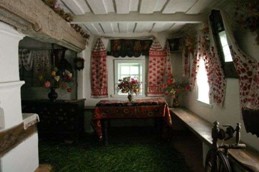 Декоративно- прикладное искусство.
посконь
рушник
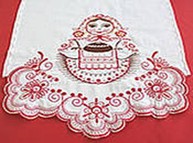 Прясть, ткать, вышивать, вязать кружева на Кубани обычно умели все женщины. К этому занятию девочек приучали с 7-9 лет.
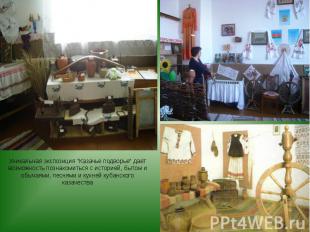 Изготовление утвари из дерева.
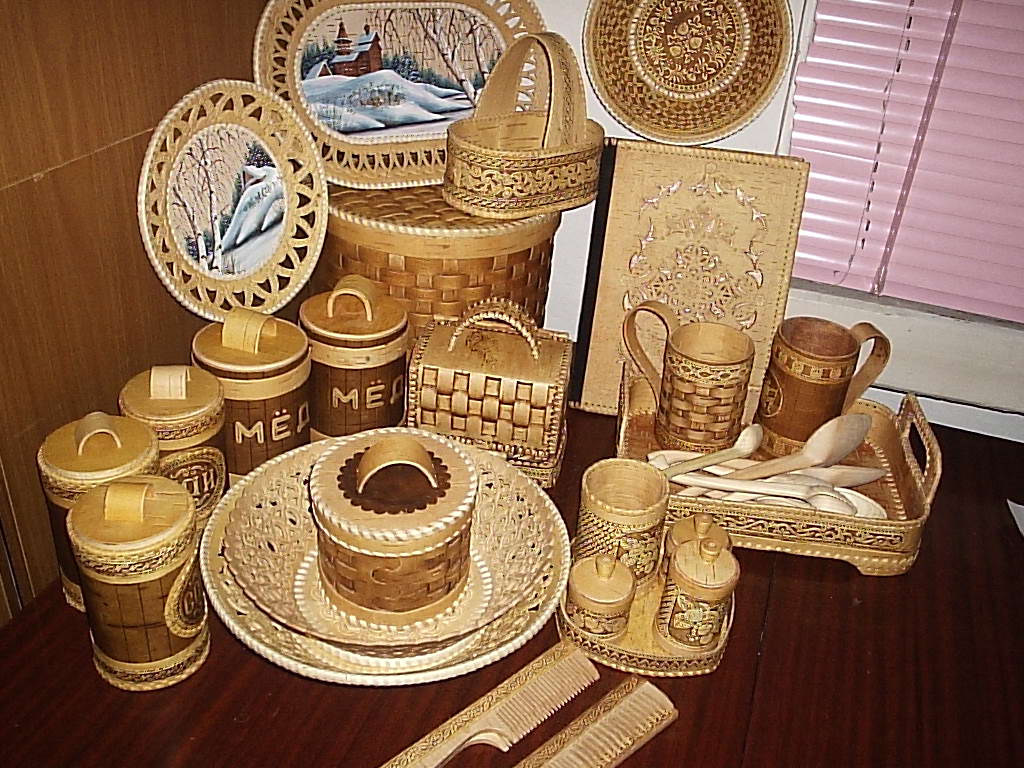 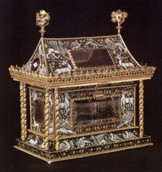 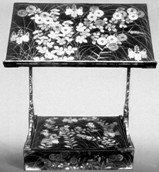 Плетение корзин из лозы.
Гончарное производство (ст. Пашковская).
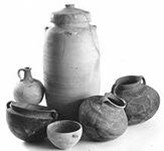 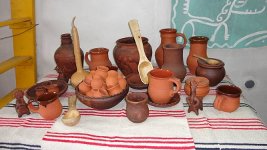 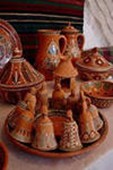 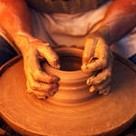 Художественная роспись. Для изготовления краски использовали отвар коры ольхи, мелко тертый кирпич, синьку и др.
Ковань.
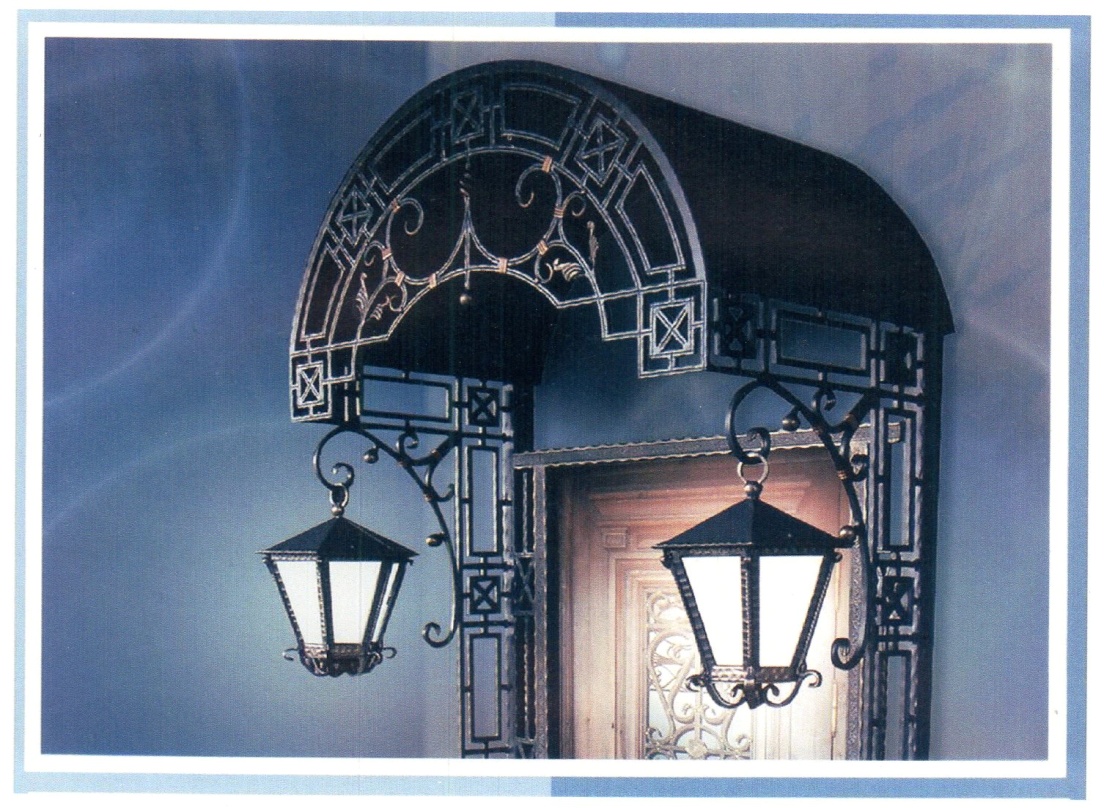 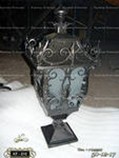 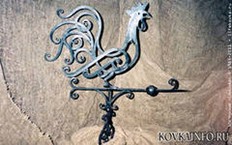 Мужской казачий костюм до 1860 г.
Черноморского казака.
Линейного казака.
Форма одежды кубанского казака с 1860 г.
Традиционная казачья кухня. Основой питания казачьей семьи был хлеб.
Традиционная казачья кухня.
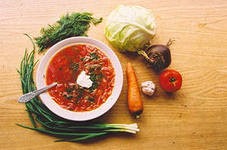 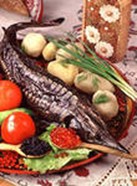 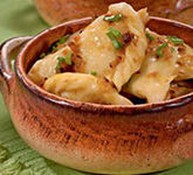